МКОУ Макаракская основная общеобразовательная школа
Творческий проект

Вязаная крючком игрушка собачка
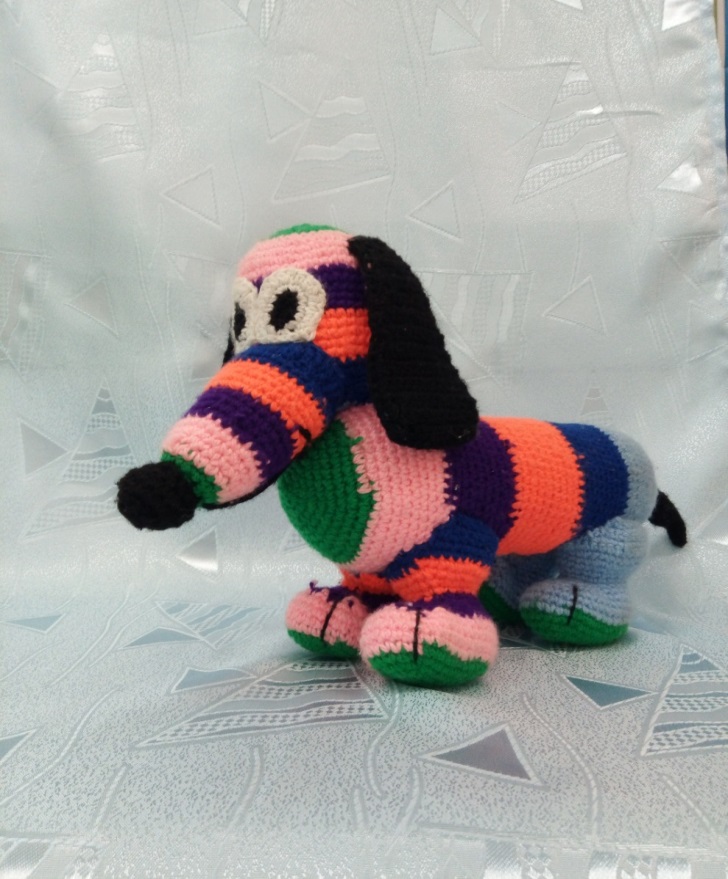 Выполнила ученица 8 класса
Корягина Ольга
Цель проекта: Изготовить вязаную мягкую игрушку  собачку собственными руками.
Задачи:
 
   Изучить литературу  по теме проекта.
  Познакомиться с историей появления вязания крючком и историей возникновения вязаной игрушки.

  Освоить технологию изготовления изделия.

  Рассчитать себестоимость изделия.
  Связать игрушку.
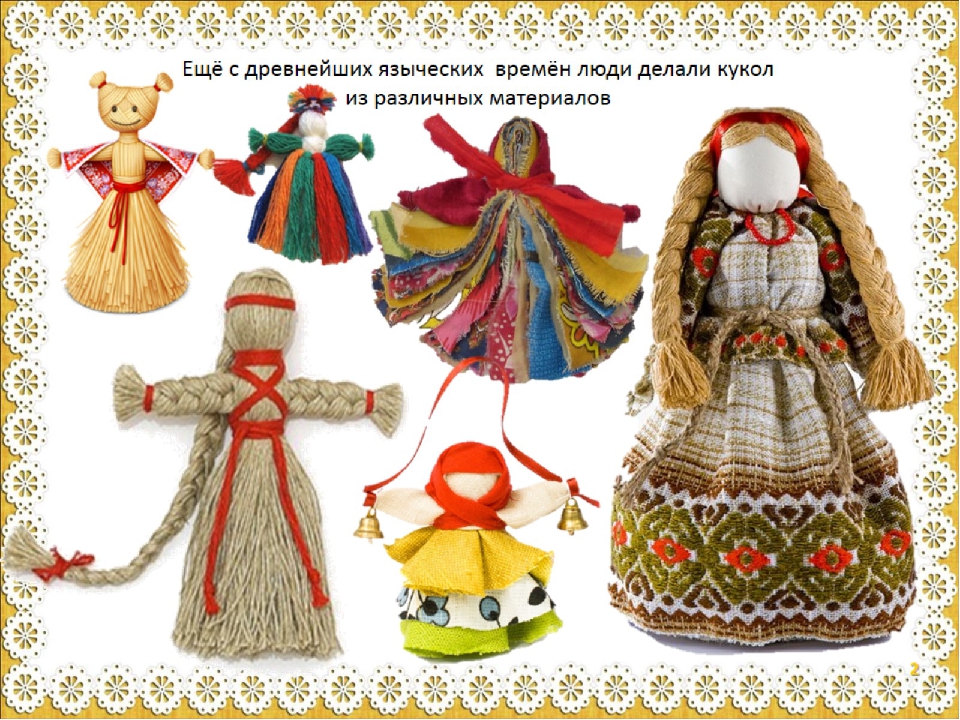 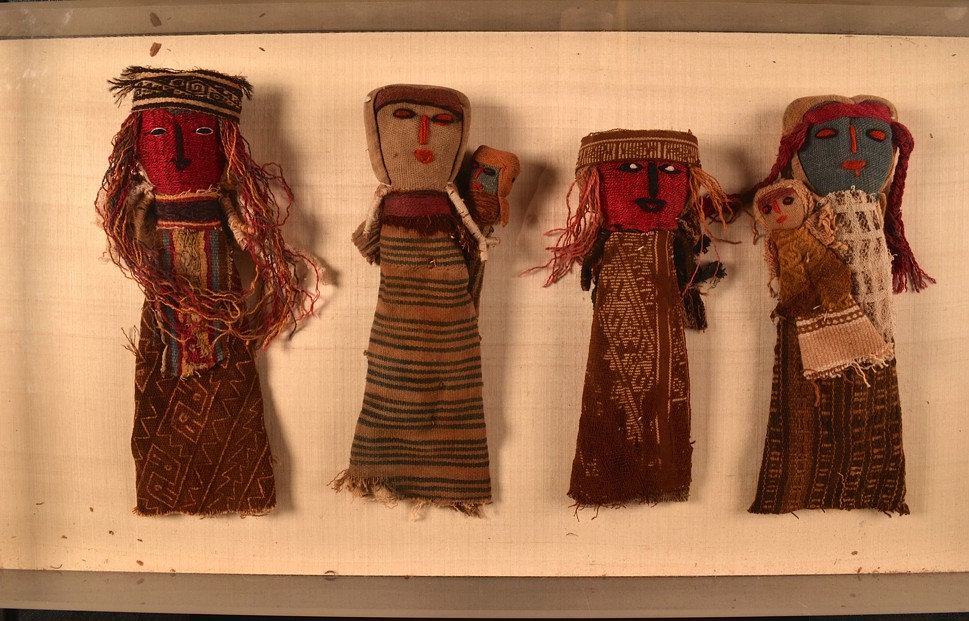 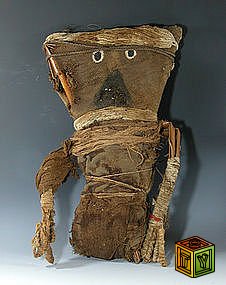 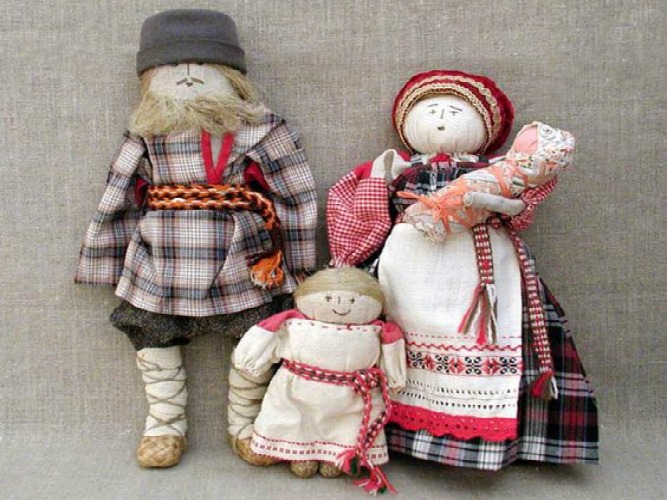 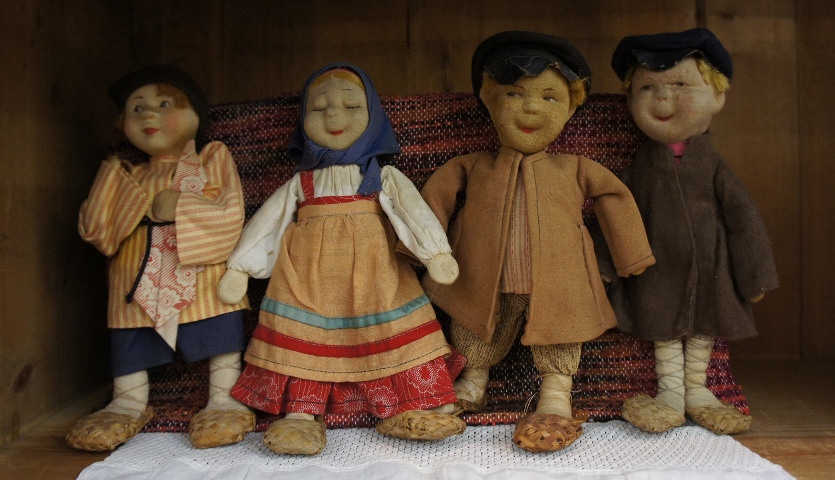 Выбор идеи
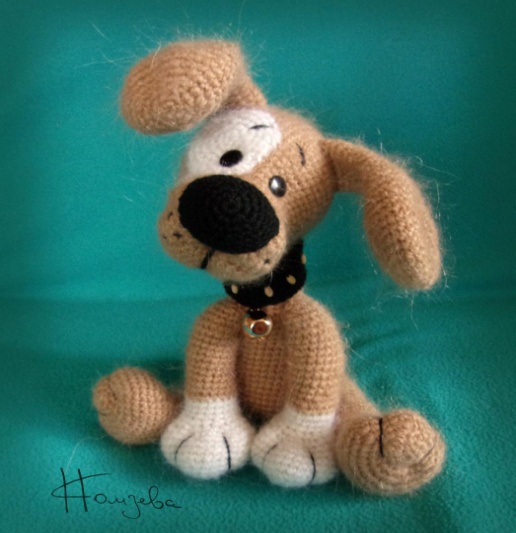 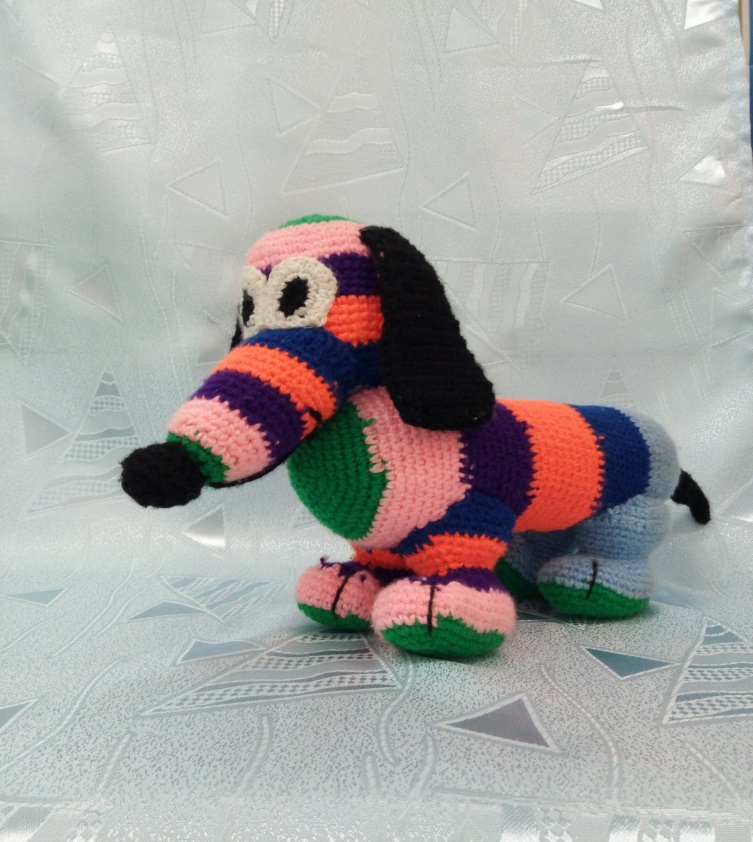 Идея 3
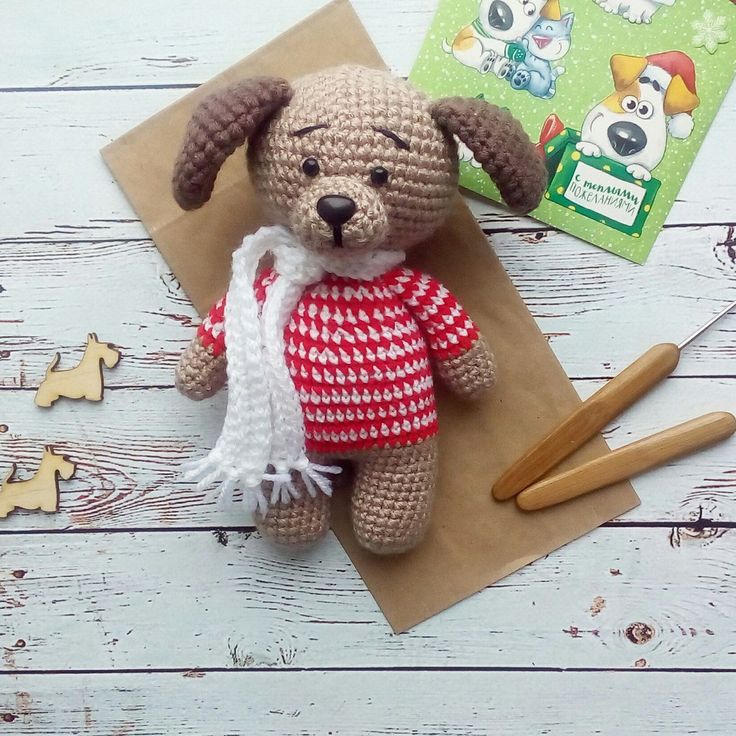 Идея 1
Идея 2
Идея 3
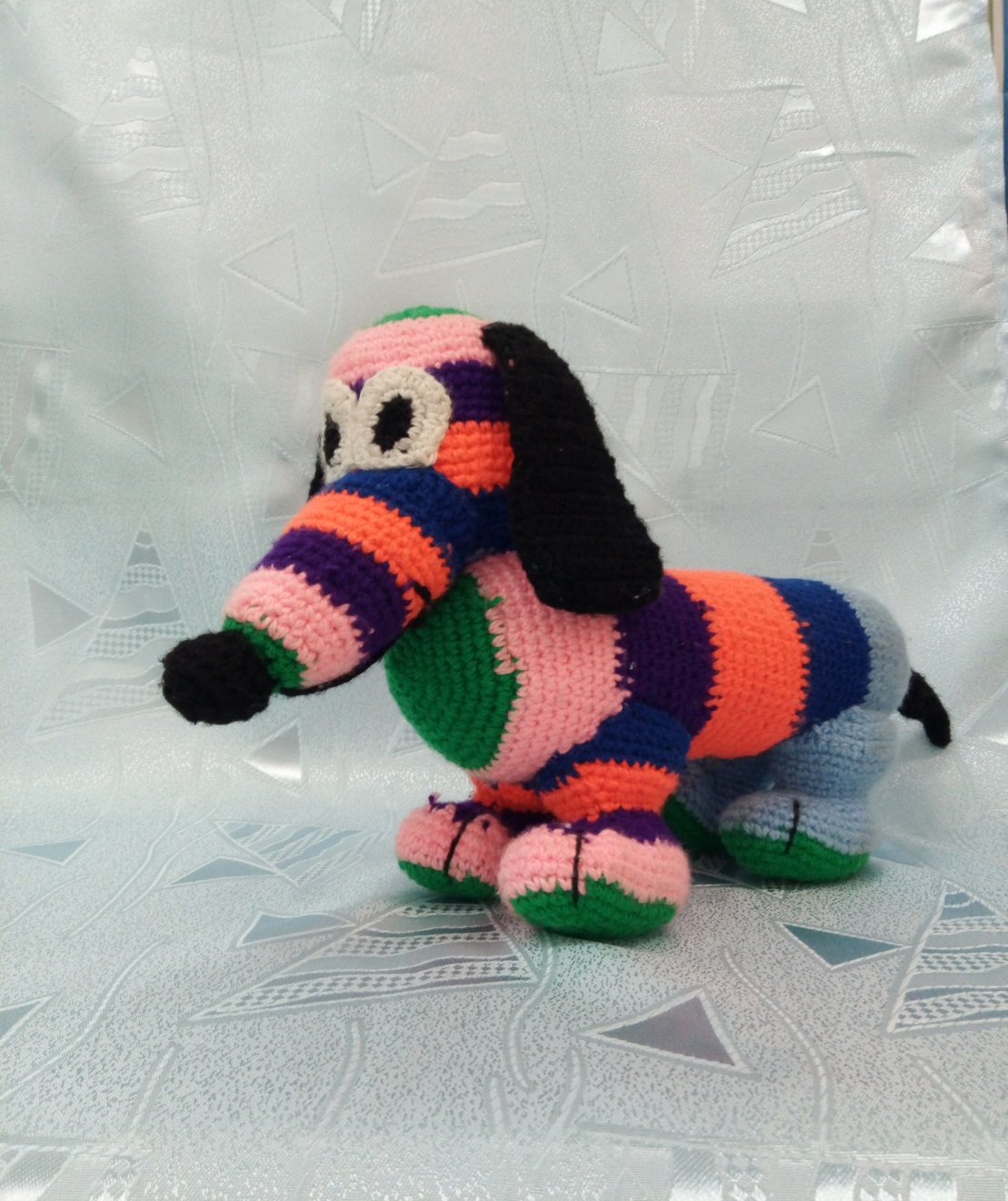 Стоимость изделия
Потребность
Банк  идей
Самооценка
эскизы
Экологическое обоснование
Вязаная крючком игрушка «Собачка»
Материалы, инструменты
Экономическое  обоснование
Требования к изделию
Технология изготовления
Правила техники безопасности
История  и современность
Выбор материалов
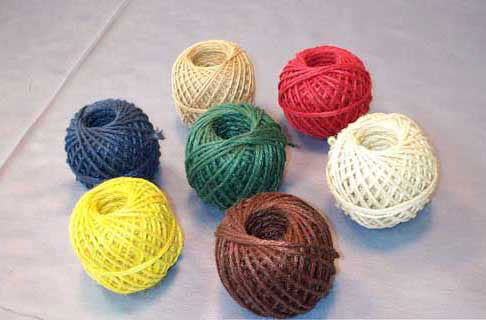 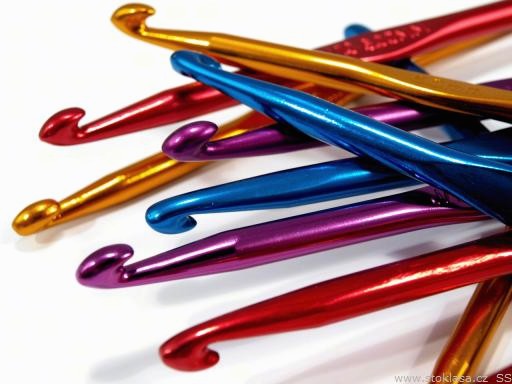 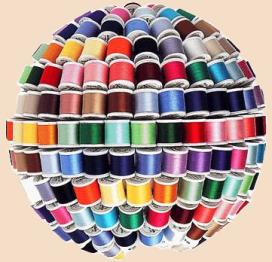 Воздушные петли
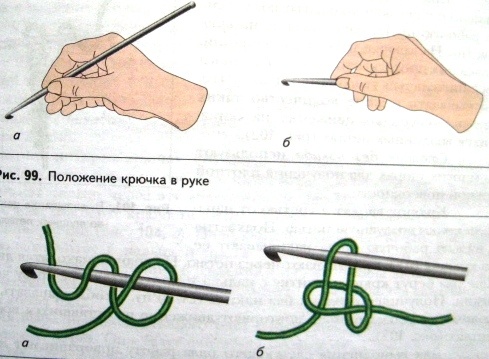 Соединительный столбик
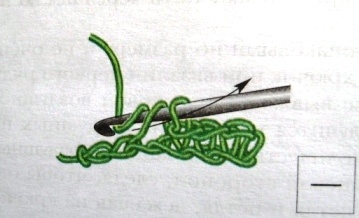 Экологическое обоснование
Технология  вязания крючком не оказывает  отрицательного воздействия   на  окружающую  среду и здоровье человека.
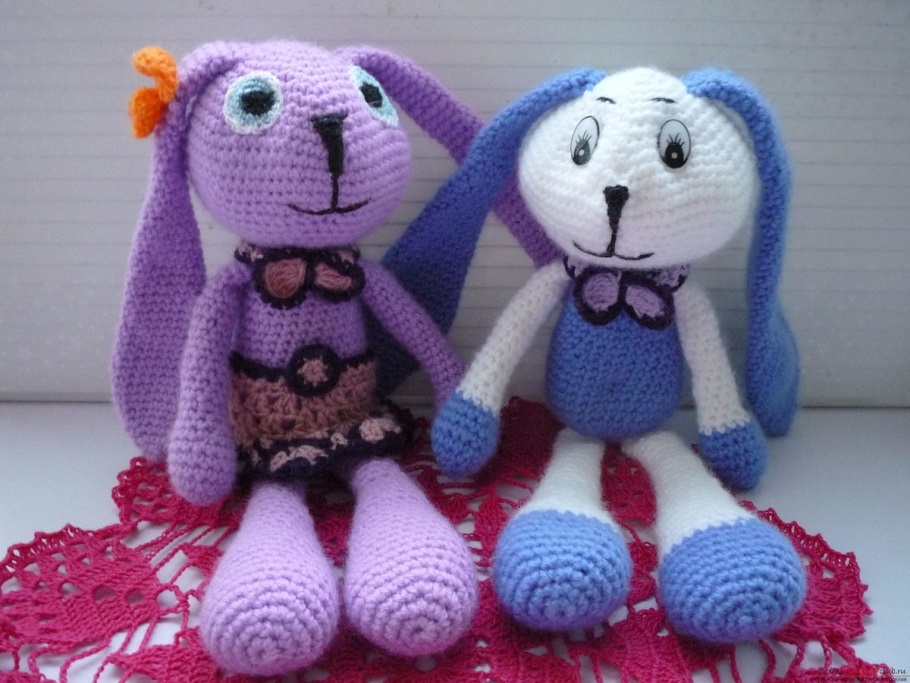 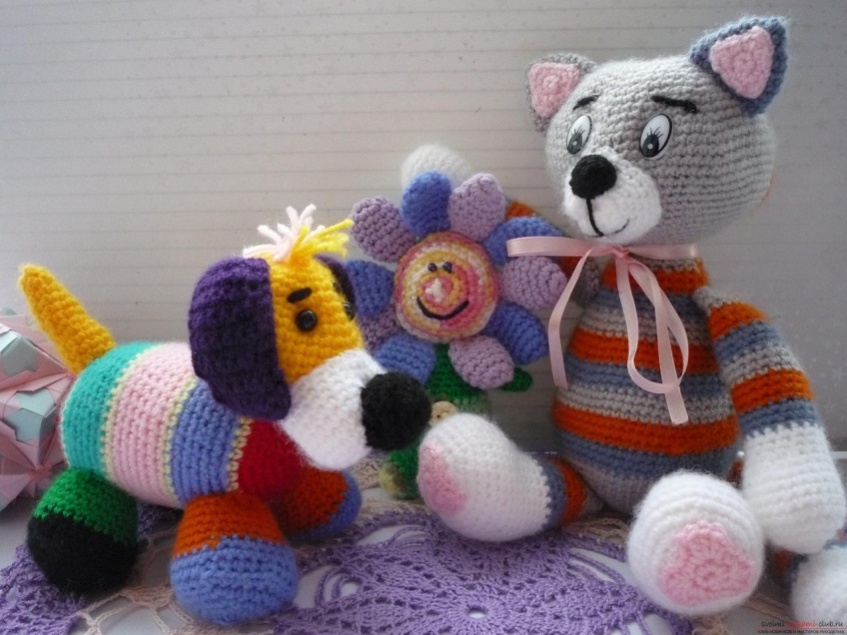 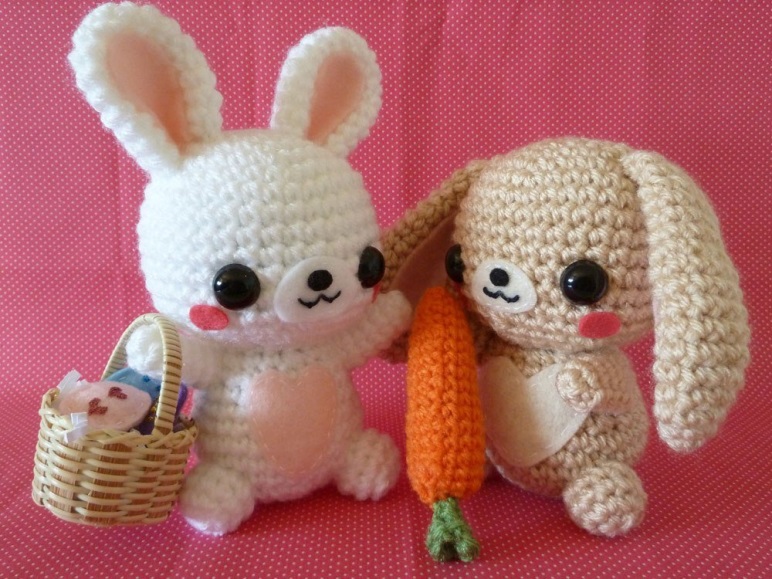 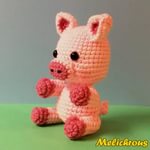 Реклама
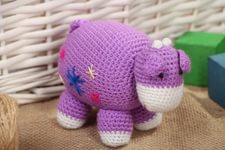 От души тебе дарюМягкую игрушку.Все желания своиЕй скажи на ушко.Вот увидишь, что ониВмиг осуществятся.Силы даст она тебеЖизнью наслаждаться.
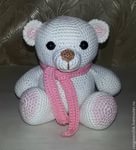 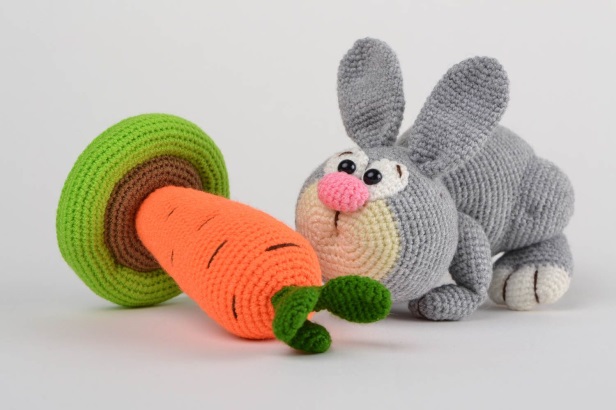 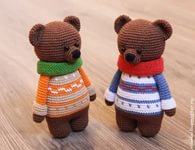 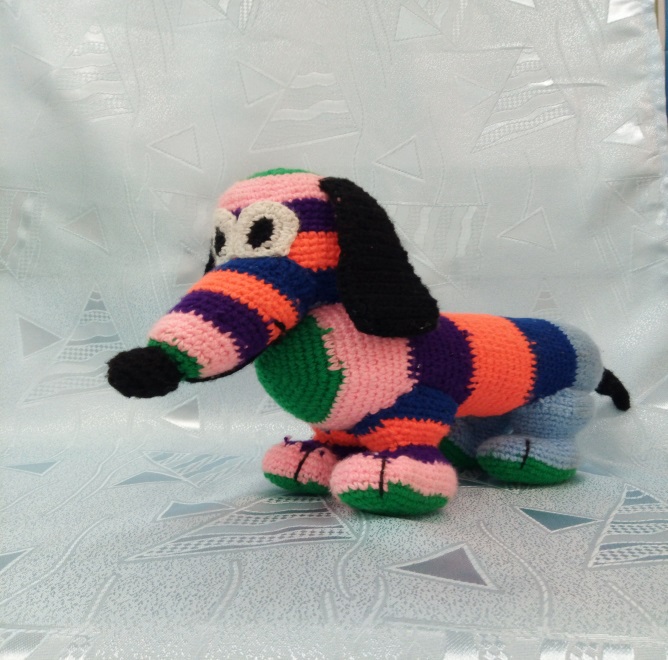 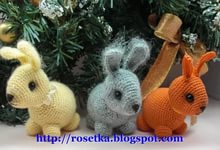